GİRESUN ÜNİVERSİTESİ
ALUCRA TURAN BULUTCU MESLEK YÜKSEKOKULU
ORGANİZASYON ŞEMASI  (AKADEMİK)
MÜDÜR
Dr. Öğretim Üyesi Uğur BELLİKLİ
MESLEK YÜKSEKOKUL KURULU

Dr. Öğr. Üyesi  Uğur BELLİKLİ 
Öğr. Gör. Sefa Eyyüp ÇİÇEK
Öğr. Gör. İ. Gökhan GÜRSOY  
Öğr. Gör. Emel POLAT
Öğr. Gör. Hasan HELİMOĞLU  
Dr. Öğr. Üyesi Uğur BELLİKLİ 
Öğr. Gör. Mehmet AKİF SARI 
Öğr. Gör. Burhan ERDOĞAN
Öğr. Gör. Şennur ERKOCA
Raportör  Recai ALACAHAN
MESLEK YÜKSEKOKUL YÖNETİM KURULU

 Dr. Öğr. Üyesi Uğur Bellikli
   Öğr. Gör. Mehmet Akif Sarı
3   Doç. Dr. Hasan Hüseyin Aksu
Dr. Öğr. Üyesi Yavuz Selim Göl
   Dr. Öğr. Üyesi Temel Topal 
6   Raportör Recai ALACAHAN
Müdür Yardımcısı

Öğr. Gör. Yunus Şentürk
Müdür Yardımcısı

Öğr. Gör. Mehmet Akif Sarı
Bölüm Başkanları
1  Finans- Bankacılık ve Sigortacılık  
2  Büro Hizmetleri ve Sekreterlik
3  Pazarlama ve Reklamcılık 
4  Muhasebe ve Vergi
5  Yönetim ve Organizasyon
6  Veterinerlik
7  Pazarlama ve dış ticaret
8  Sosyal Hizmetler ve Danışmanlık
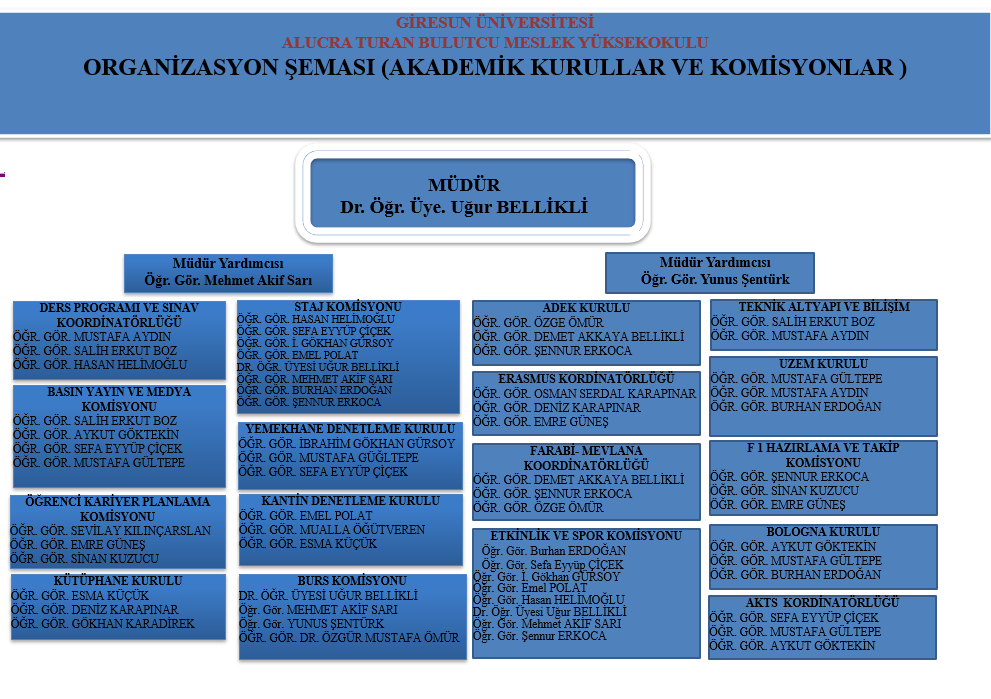